我是網路小小兵
113學年下學期二年級班級輔導-性平教育

許元樵　專任輔導教師
教育部國民教育中央輔導團性別平等教育議題分團設計
學習重點
1. 認識網路匿名性。 
2. 能適時與信任的大人討論網路交友遇到的狀況。
1. 
你有使用過「網路」嗎？
你曾經使用網路來做什麼？
1. 你有使用過「網路」嗎？ 你曾經使用網路來做什麼？
在網路上玩遊戲
我沒有使用過網路
TELLING
SHOWING
在網路上寫功課
在網路上看影片
還有嗎?
2. 
有沒有人聽過「網路交友」這個詞？是什麼意思呢？
2. 有沒有聽過「網路交友」這個詞？ 是什麼意思呢？
沒有聽過，不知道？
有聽過，就是在網路上交朋友。
有聽過，就是在網路上認識新的朋友。
3. 
在網路上交朋友和在學校或安親班交朋友有什麼不一樣？
3.在網路上交朋友和在學校或安親班交朋友有什麼不一樣？
在網路上交朋友，不能每天見面
一般的朋友可以一起寫功課，還有一起玩。
網路上的朋友，不知道他是誰。
交朋友都一樣啦！
4. 
你覺得可以在網路上交朋友嗎？為什麼？
(倆倆討論)
跟網路上的朋友，該怎麼互動呢？

一起看一看，可可小朋友和網友陰陰的互動，說說你的想法？
你到底是誰？
影片來源:：中小學資訊素養與認知網
https://eliteracy.edu.tw/
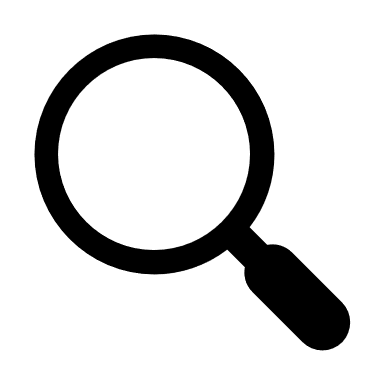 問題與討論：
1.影片中的可可和陰陰是怎麼
  認識的？
2.可可和陰陰一起玩遊戲時心情
  如何？
3.陰陰邀請可可開視訊或見面，可可想不想這麼做?如果是你，你會怎麼做？
猜猜他是誰？
影片主題與來源:：L9因特內星 | 課程前導短片
https://www.youtube.com/watch?v=7PxSWDQcoJs
影片中的SPP每袋子是什麼樣子呢？

猜一猜，你想像的SPP每袋子是什麼樣子？他的年齡、性別、興趣或做什麼工作等等。
你猜對了嗎？
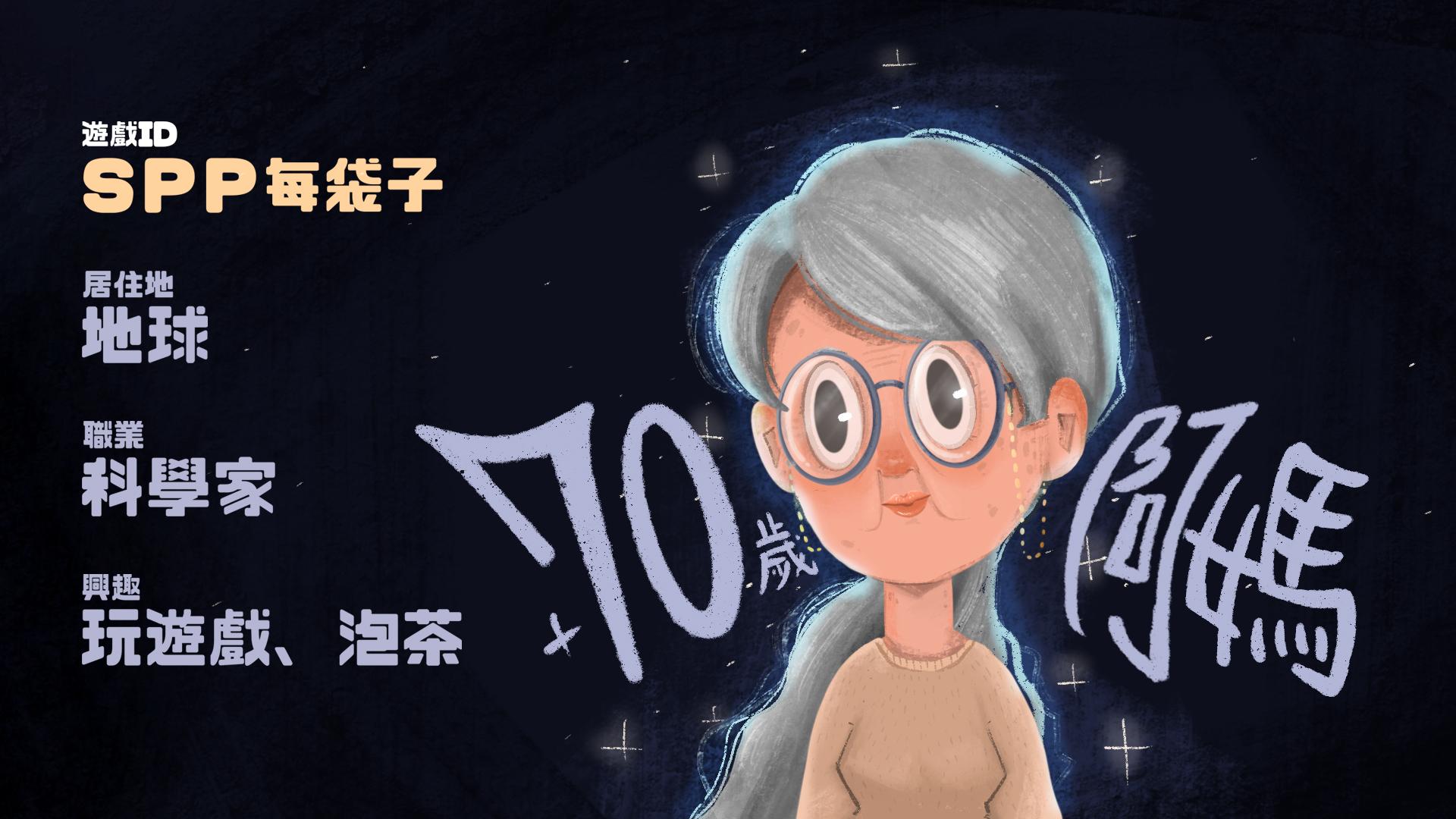 SPP每袋子是70歲的女性科學家，喜歡玩遊戲和泡茶。
圖片來源:：千德爾~彩虹小隊的宇宙冒險 L9因特內星  課程簡報
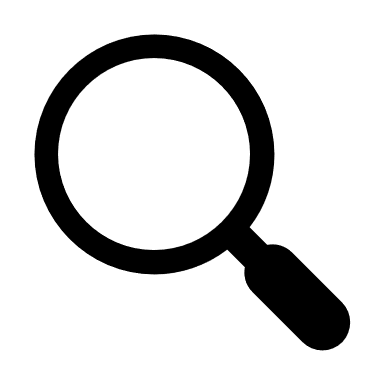 問題與討論：
1.我們猜的SPP每袋子的和真的照片有什麼相同或不相同的地方?
2.哪一個不相同的地方最讓你覺得驚訝？
3.如果SPP每袋子是你的網路朋友，你發現他跟你想像的不一樣，你會怎麼做？
透過網路認識的朋友，他的年齡、性別、外表和個性等等，可能跟我們想像的不大一樣，這稱為網路交友的「匿名性」。有時候還會有身分和訊息作假的可能，大家使用網路交友時要注意保護自己的個資喔！
⭐️ 網路上我最強！
「五不」「四要」記得好
🔒 我不做的五件事 (「五不」)

❌ 不強迫別人拍照：別人說不要就不能拍，要尊重他的意願。
❌ 不聽別人叫我拍自己：有人給我訊息說「拍照給我看」，我可以說不。
❌ 不著急傳送照片：傳照片前先想想，有沒有什麼問題？
❌ 不轉傳別人的私照：別人的照片我不能亂傳，是很重要的私人東西。
❌ 不笑別人被傷害：有人的照片被亂傳、被拍了，我要關心他，不能去笑他。
⭐️ 網路上我最強！
「五不」「四要」記得好
🚀 我要做好的四件事 (「四要」)

✉ 要告訴老師和家人：有什麼奇怪的訊息或照片，我要說出來。
📷要截圖留記錄：把手機畫面截圖保存下來，做為證據。
☎ 要記得報警：要讓警察來幫忙，也能防止壞人繼續去害別人。
🔎 要檢舉壞訊息和壞帳號：看到不好的訊息，我可以按按鍵「檢舉」讓網站來處理。
教師總結
1.網路交友是一種常見的交朋友方式，網路交友時要留意匿名性可能會帶來的問題。
2.如果在網路交友的過程中，發生了不知道該怎麼處理的狀況或有疑問時，找身邊信任的大人分享及求助喔！
網路資源
學習資源~中小學資訊素養與認知網
	網站 https://eliteracy.edu.tw/

求助資源~性影像處理中心網站 https://siarc.mohw.gov.tw/